Proposal Writing Camp
Session 3: Decoding the Call
How to understand and analyse a call
How to deconstruct a call text
Group work: Practical exercise on call decoding
1. Finding, understanding and analysing a callhttps://ec.europa.eu/info/funding-tenders/opportunities/portal/screen/programmes/horizon https://ec.europa.eu/info/funding-tenders/opportunities/portal/screen/opportunities/topic-search
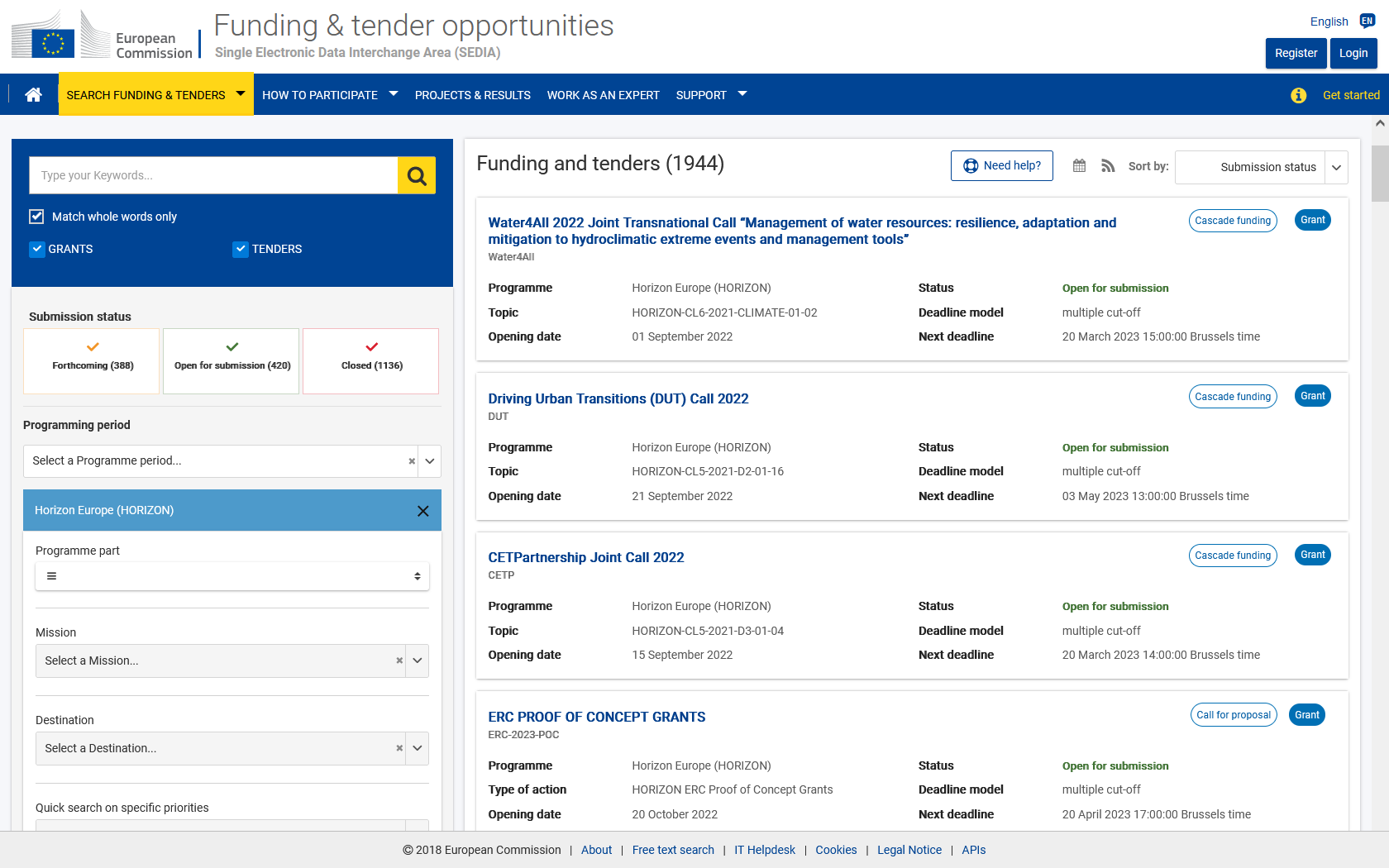 Call example
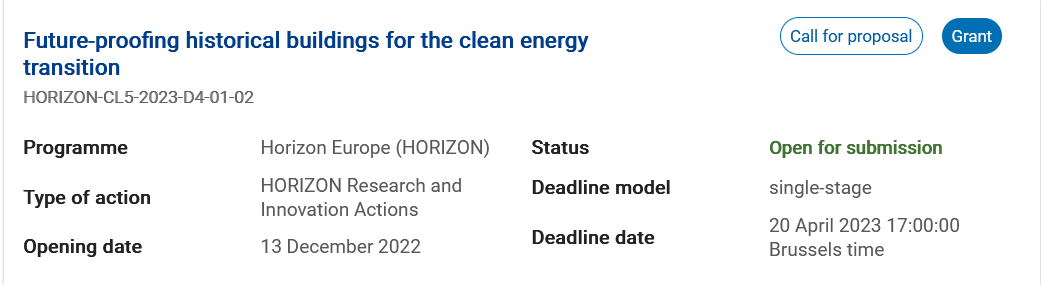 International cooperation in Horizon Europe Work Programme 2021-2022
Funding & Tenders Portal (FTP) – How to find a call? (I)
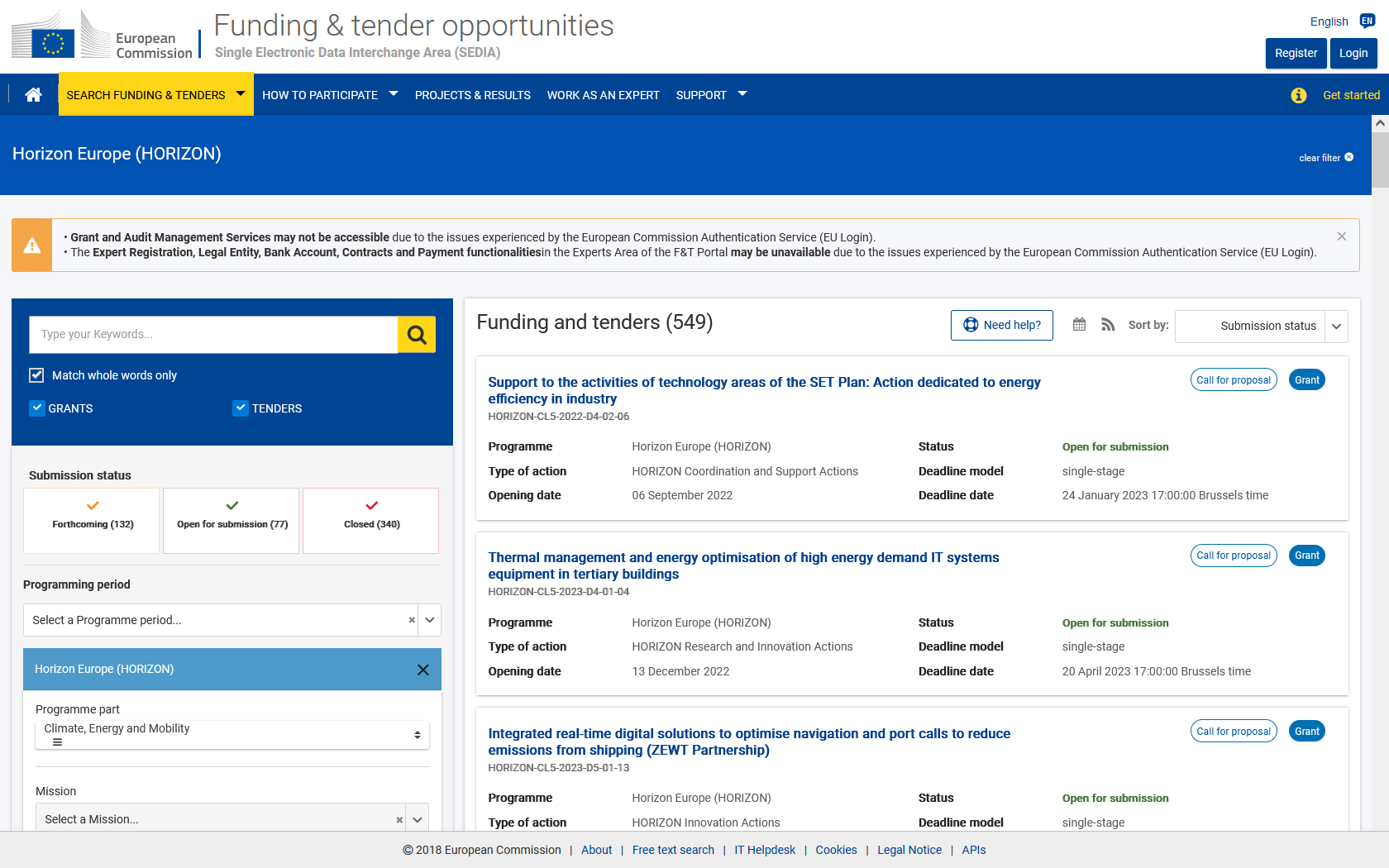 Left hand menu:
1) Select a programme – Horizon Europe
2) Programme part
https://ec.europa.eu/info/funding-tenders/opportunities/portal/screen/opportunities/topic-search
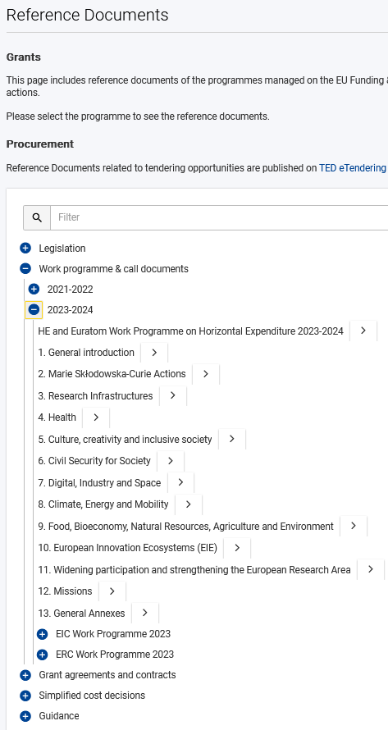 International cooperation in Horizon Europe Work Programme 2021-2022
2. How to find a call? (II)

What information do thematic 
work programmes provide?
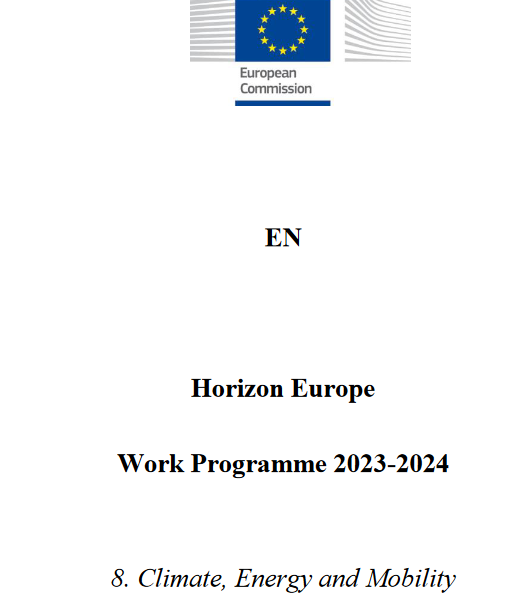 Introduction 
Overview of the scheduled call(s)  
Description of the topics
Call Key data:
Opening date, deadline
Type of Action (RIA, CSA, IA, etc)
indicative budget per Topic/Call
one-stage/two-stage procedure
indicative date for evaluation outcome & grant signing
Budget
https://ec.europa.eu/info/funding-tenders/opportunities/portal/screen/how-to-participate/reference-documents;programCode=HORIZON
International cooperation in Horizon Europe Work Programme 2021-2022
Partner Search TOOLS
Use existing contacts with experience of EU funding programmes

 Use Partner Search on the Funding and tenders portal: https://ec.europa.eu/info/funding-tenders/opportunities/portal/screen/how-to-participate/partner-search
 
 Search the CORDIS database for participants in similar projects in FP7/H2020/HE: http://cordis.europa.eu/projects/home_en.html

 Use social media (e.g. LinkedIn forums)

 European NCP networks, National NCPs, COST actions…https://ec.europa.eu/info/funding-tenders/opportunities/portal/screen/support/ncp https://www.cost.eu/cost-actions-event/browse-actions/
Glossary
Glossary
Glossary
2. How to decode a call text
Deconstructing a call text
Specific Conditions: main information about the call
Expected Outcomes: what is supposed to be achieved 
Scope: presents what exactly is expected to be done
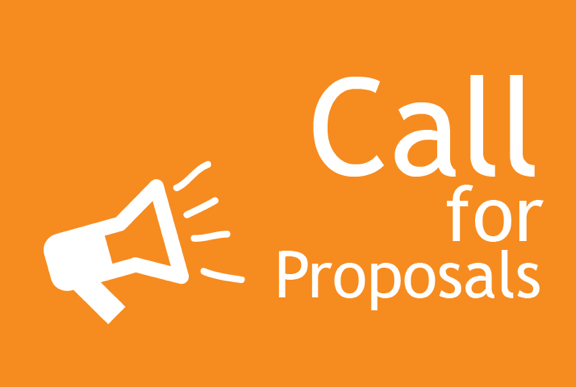 Decoding a call text
Specific Conditions: main information about the call
Expected Outcomes: what is supposed to be achieved

Scope: presents what exactly is expected to be done
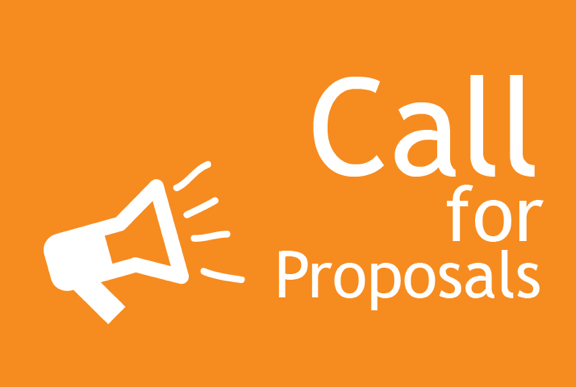 Outcomes … Impact
Research & Innovation Work to be done
Consortium
 Check Destination as additional /background information/policy context  (see Work programme)
3. How to deconstruct a call text
Group Work
Read carefully the Horizon Europe topic chosen as an example for the hands-on exercise;

Sort the information and highlight all words and sentences related to the colour code
Work (Underline)                              Consortium (“C” in margin)
   
 Impact (“I” in margin; at second step/later)         Budget (Circle any relative info)
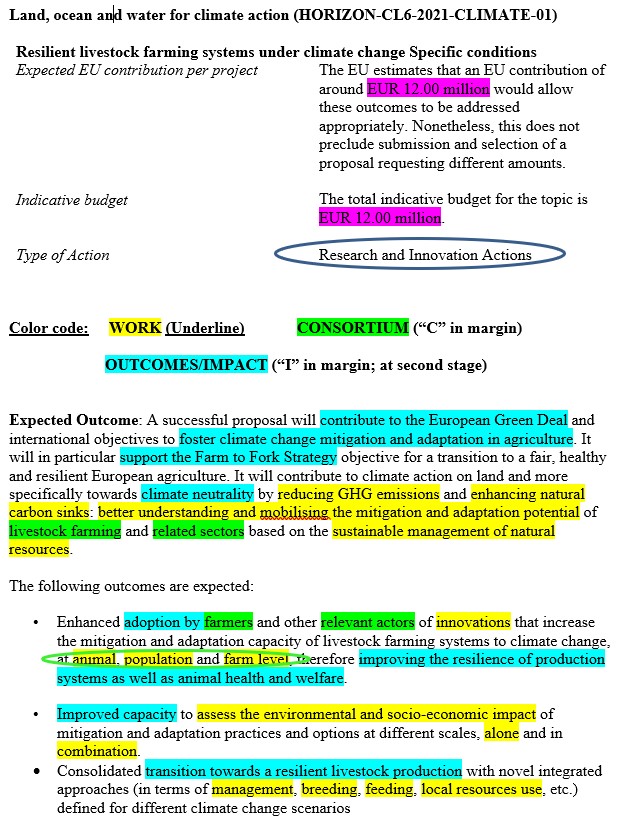 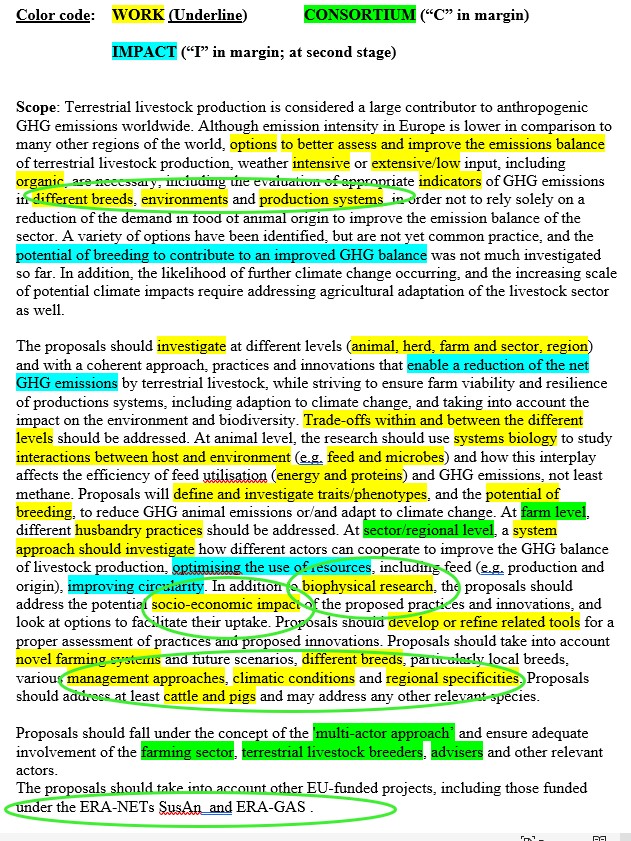 Group WORK – DECODING CALLS